Exploring New Attack Space on Adversarial Deep Learning
Chang Liu, Yanpei Liu, Haobin Ni, Dawn Song
UC Berkeley
Adversarial Deep Learning
Image Classifier
Need to know the network
Other Tasks?

Object Detection
Captioning
etc.
Black-box Attacks?

Using Transferability
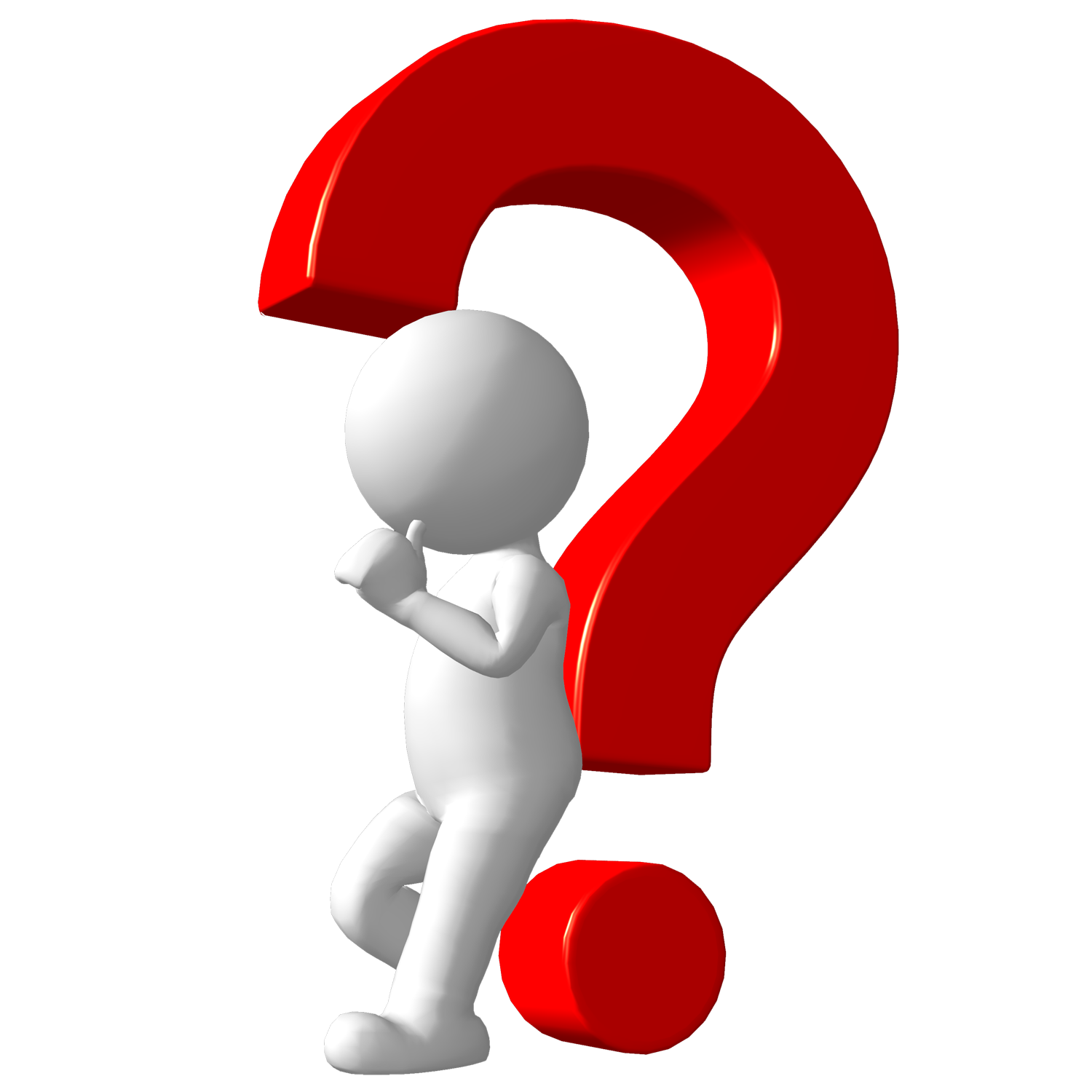 DenseCap
Object Detection
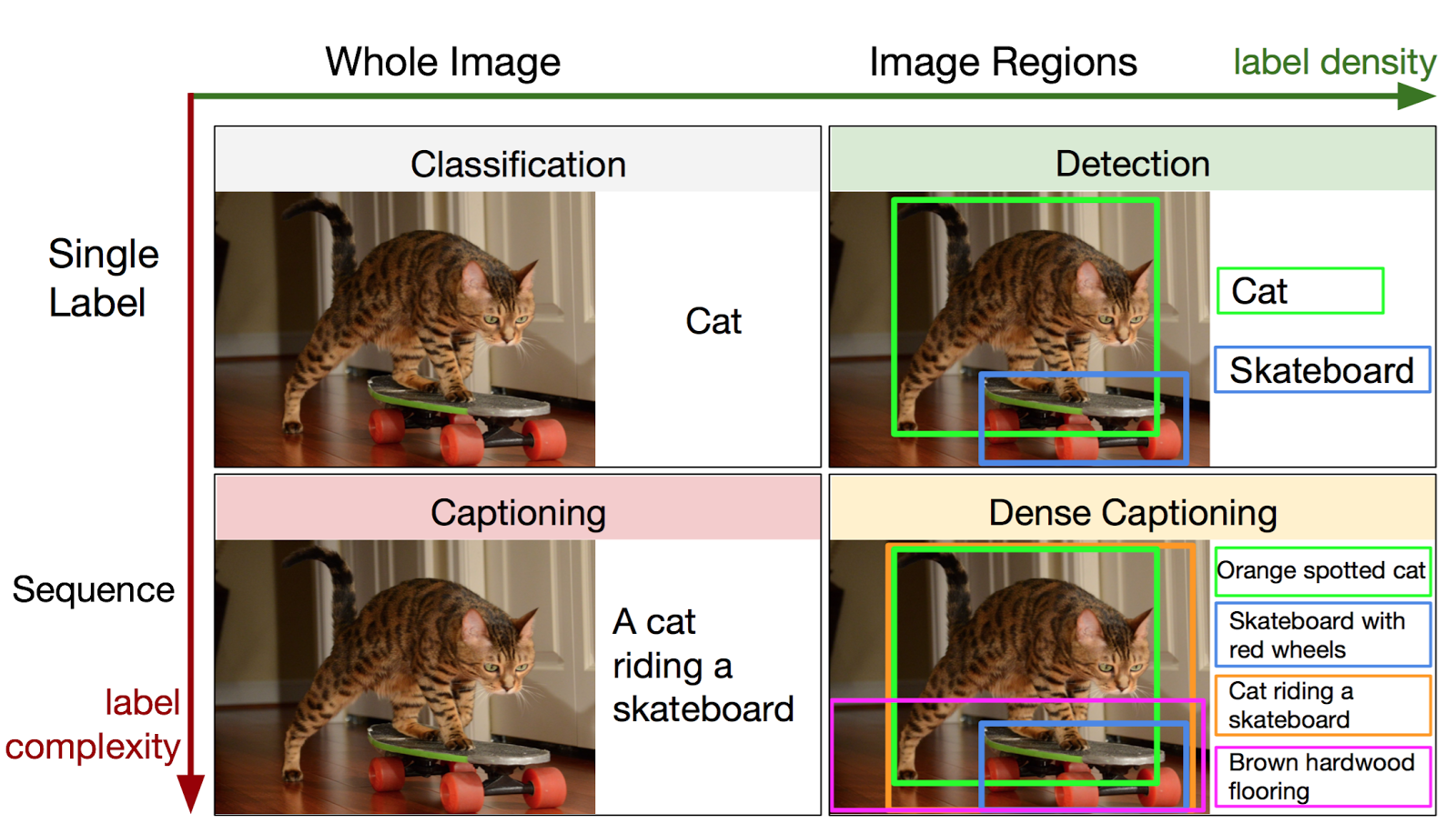 Caption
Johnson, J., Karpathy, A. and Fei-Fei, L. Densecap: Fully convolutional localization networks for dense captioning. CVPR (2016)
DenseCap Architecture
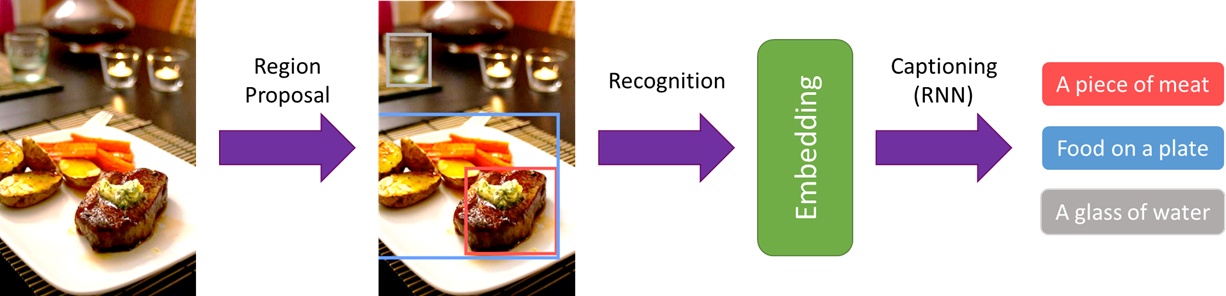 DenseCap Architecture
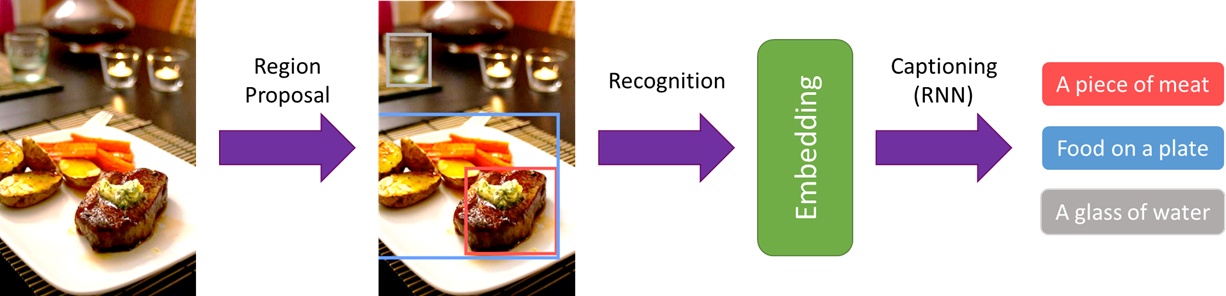 Region Proposal Network
for Object Detection
Adversarial Example for Object Detection
Original Detected Objects
Adversarial Image
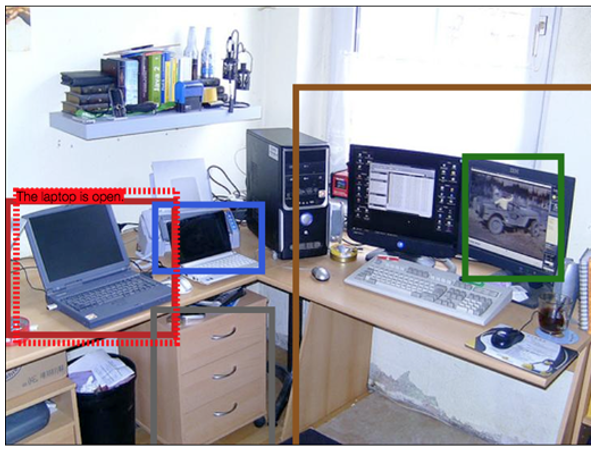 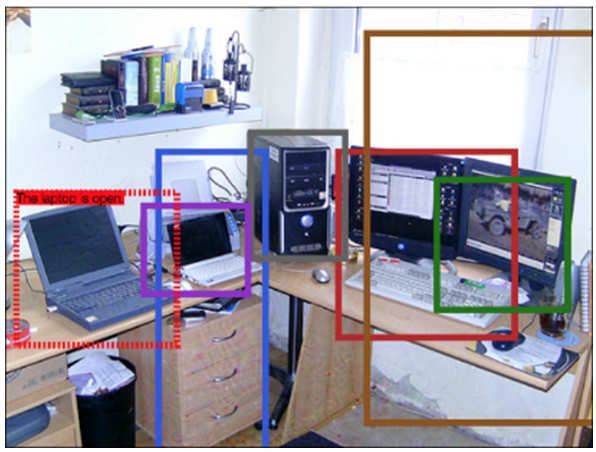 Targeted Adversarial Examples
Adversarial Example for Object Detection
Original Detected Objects
Adversarial Image
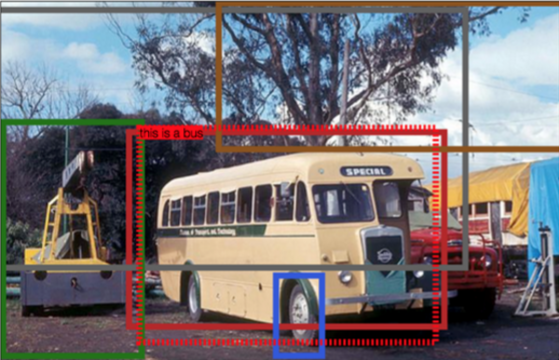 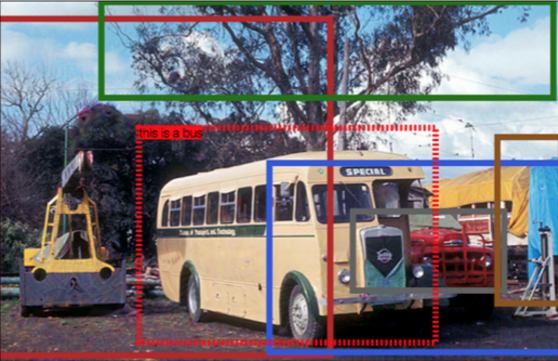 Adversarial Examples for Captioning
Original
Adversarial Image
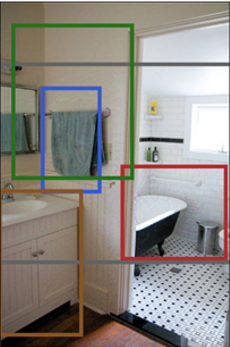 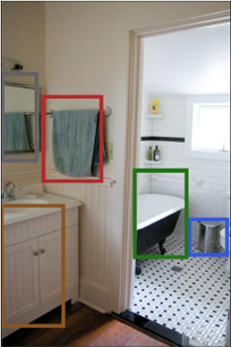 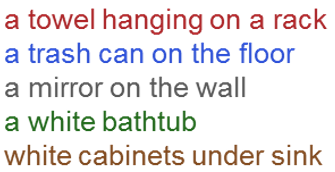 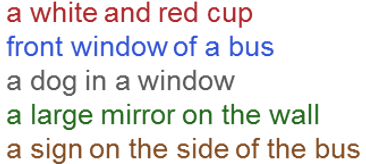 Construct adversarial images for RNN Outputs
Construct adversarial images for RNN outputs
DenseCap  Evaluation Summary
It is easy to find adversarial images for deep neural network for object detection and captioning neural networks, such as DenseCap.


For captioning model, generating adversarial images for embedding layer is a little more effective than for LSTM outputs directly
Adversarial images for a black-box system
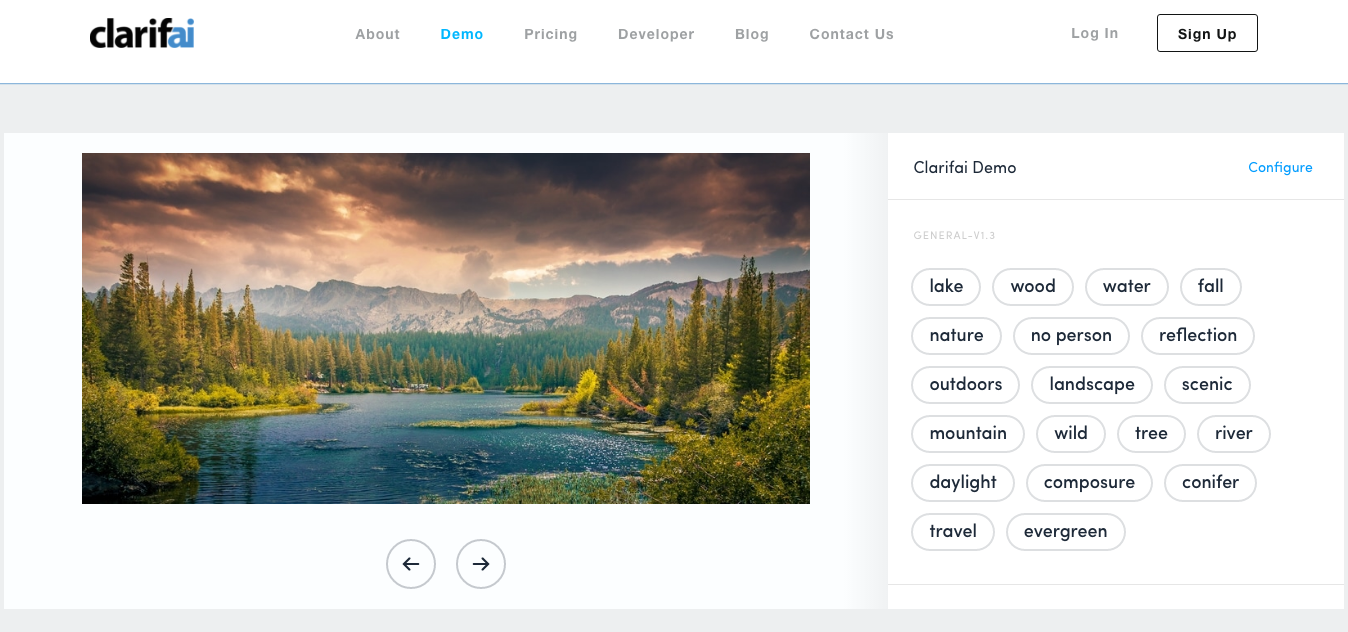 Targeted vs non-targeted
Non-targeted adversarial examples
The goal is to mislead the classifier to predict any labels other than the ground truth
Most existing work deals with this goal

Targeted adversarial examples
The goal is to mislead the classifier to predict a targeted label for an image
Harder
Transferable Adversarial Examples
Adversarial image generated for Inception
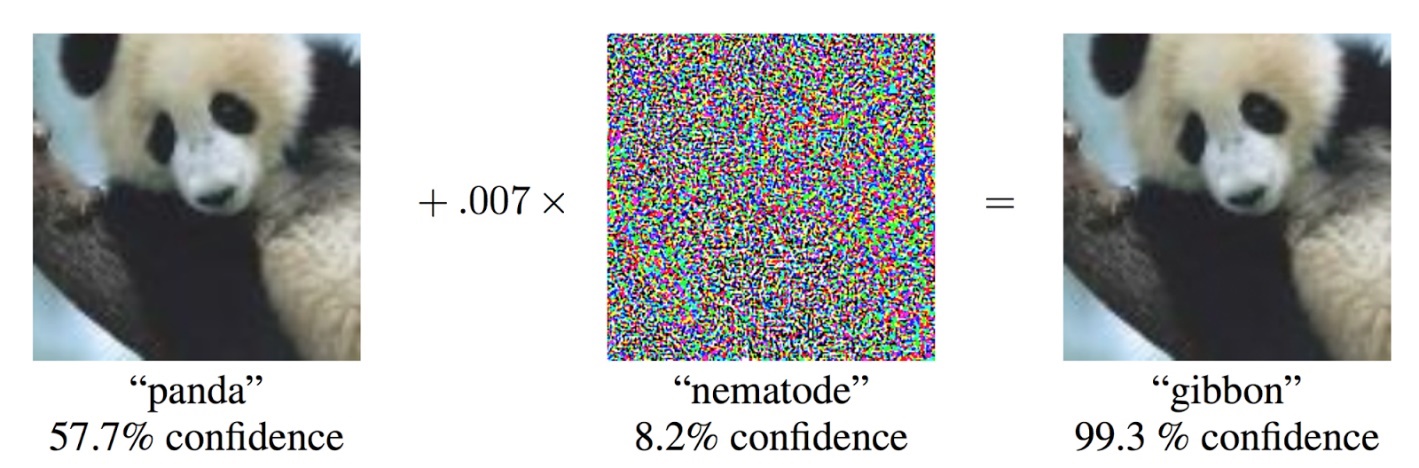 Remains adversarial for ResNet152!
B
Transferable adversarial examples
Have been studied in some previous work
Szegedy et al. Intriguing properties of neural networks (2013)
Goodfellow et al. Explaining and Harnessing Adversarial Examples (2014)
Papernot et al. Transferability in Machine Learning: from Phenomena to Black-Box Attacks using Adversarial Samples (2016)
Papernot et al. Practical Black-Box Attacks against Deep Learning Systems using Adversarial Examples (2016)


We study transferability over networks trained over large-scale dataset (ILSVRC 2012)
Studied models and dataset
VGG16
ResNet50
ResNet101
ResNet152
GoogLeNet (Inception-v1)
Inception-v3

100 images randomly chosen from ILSVRC2012 testset that can be correctly classified by all six models
Studied Methods
Single-network optimization-based Approach

Single-network fast gradient-based Approach

Ensemble-based Approach
Single-Network Optimization-based Approach
Transferable adversarial examples using single-network optimization-based approach
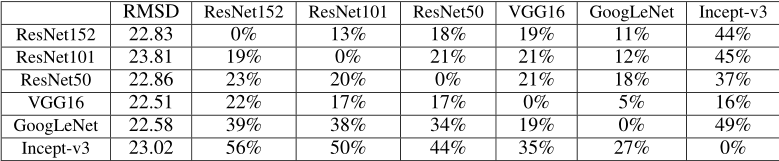 A measure for distortion  (in scale [0, 255])
ResNet50 (column) can achieve 44% top-1 accuracy over adversarial images generated for Inception-v3 (row)
Non-targeted transferable adversarial example using single-network optimization-based approach
Adversarial Image
Predicted Label
Original
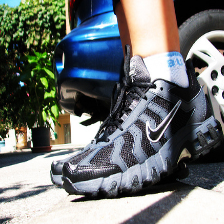 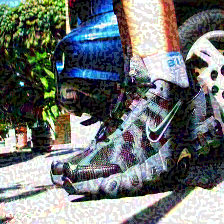 Ground Truth
running shoe
The targeted labels for the targeted adversarial images generated using single-network optimization-based approach do not transfer well
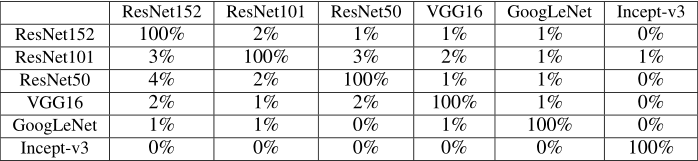 Only 2% of the adversarial images generated for VGG16 (row) can be predicted as the targeted label by ResNet50 (column)
Ensemble-based Approach
Ensemble-based approach’s transferability
Column VGG16 means that the adversarial images are evaluated over VGG16
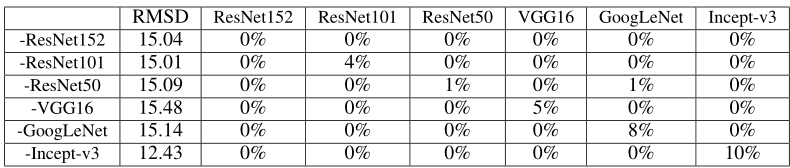 VGG16 (column) can achieve 5% top-1 accuracy over adversarial images generated for the ensemble of the five models except VGG16 (row)
Row -ResNet152 means that ensemble all models except ResNet152
Using ensemble approach, targeted label can transfer as well
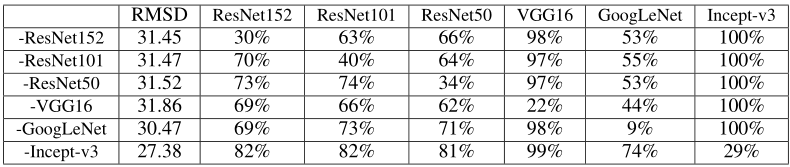 40% of the adversarial images generated for the ensemble of the five models except ResNet101 (row) can be predicted to the targeted label by ResNet101 (column)
Transferable targeted adversarial example
Adversarial Image
Original
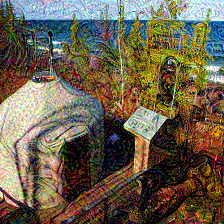 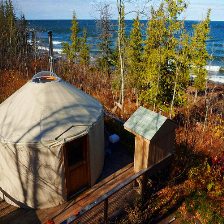 Targeted Label
Comic book
Ground Truth
yurt
Non-targeted adversarial images misclassified by Clarifai.com
Single-network
Optimization Approach
Ensemble Approach
Original
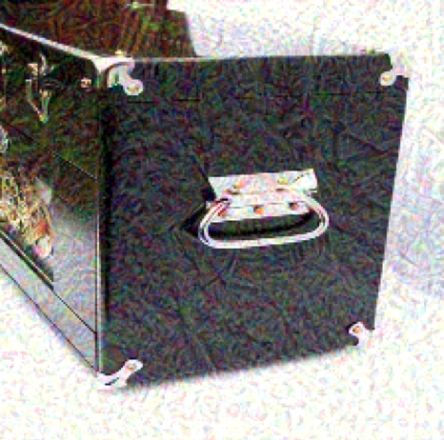 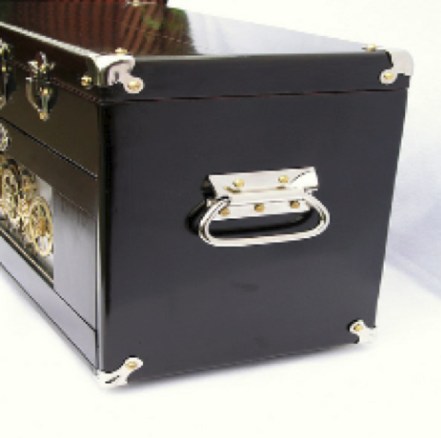 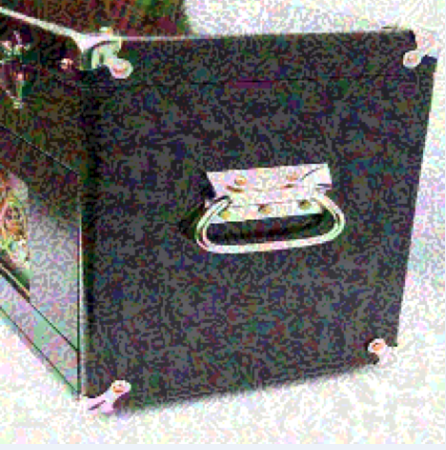 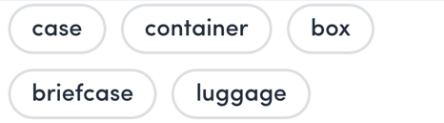 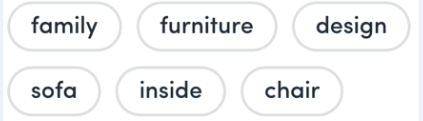 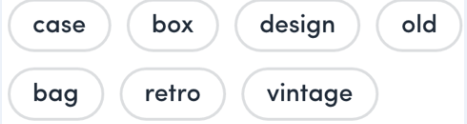 Transferability Summary
Using single-network approach to generate targeted adversarial images, the targeted labels do not transfer

Ensemble-based approach can generate adversarial images with smaller distortion as well as better transferability

In our experiments, targeted adversarial images generated using ensemble approach is the only successful images whose targeted labels can transfer
Conclusion
Adversarial deep learning is an important area

It is easy to find adversarial examples for deep neural networks for many application domains, such as image classification, object detection, and caption generation

Adversarial examples can be found with even only black-box access to the model.